Урок математикив 1 классеПрезентацию выполнилаЖданова Оксана Трофимовна,учитель начальных классовМБОУ «СОШ №6» г. УсинскаРеспублики Коми
Тема урока:«Числа от 1 до 10. Повторение.»
БИЛЕТ 
на поезд
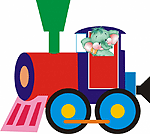 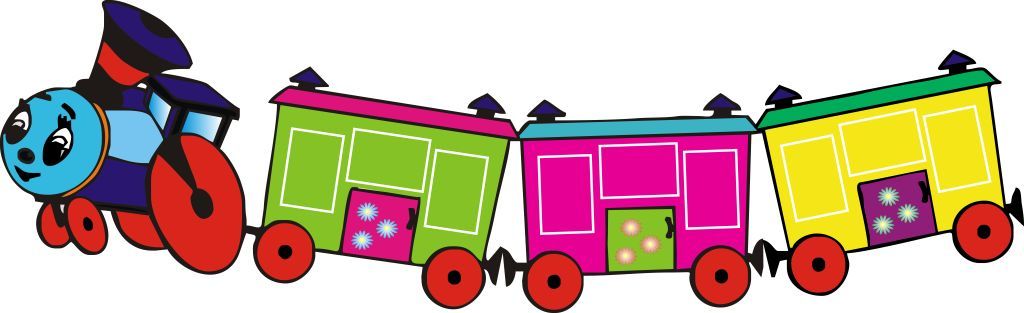 Станция
 «Листопадная»
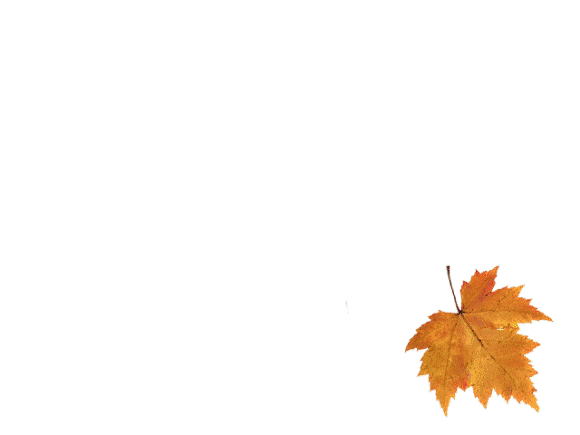 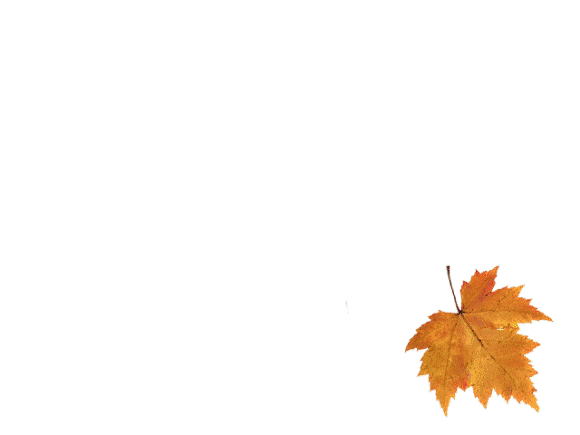 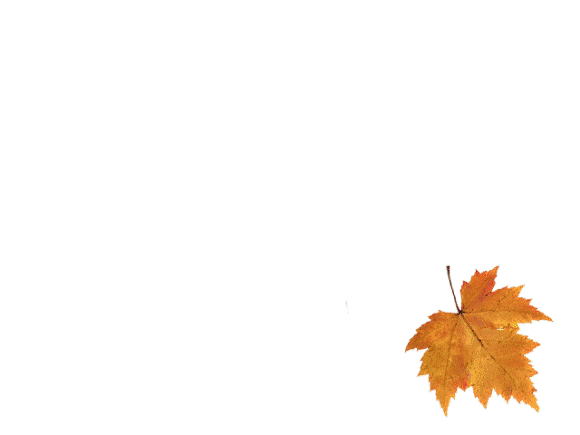 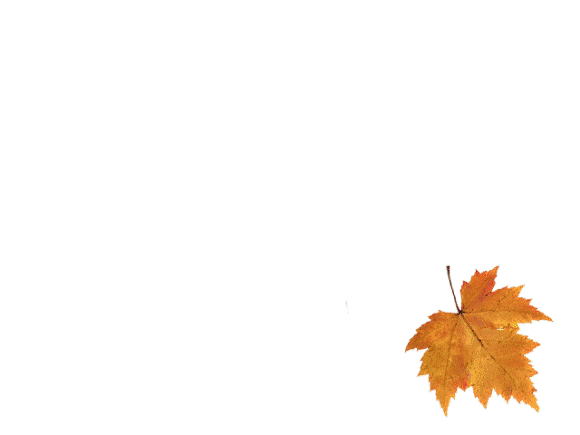 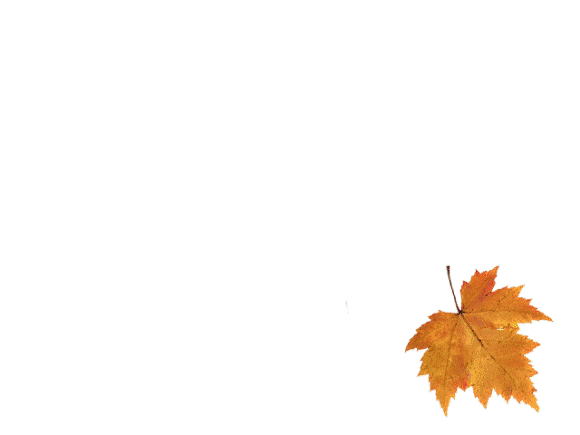 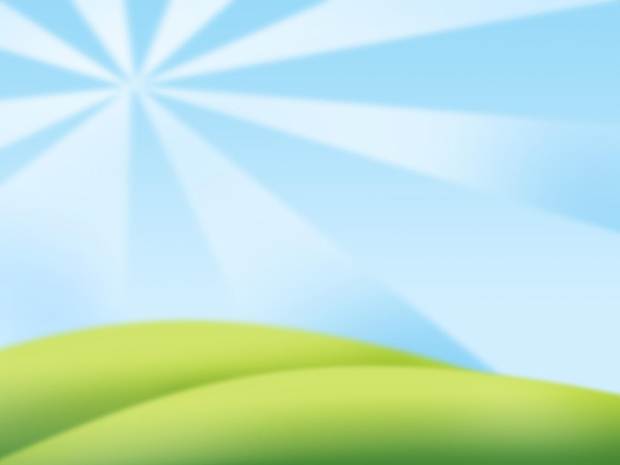 6
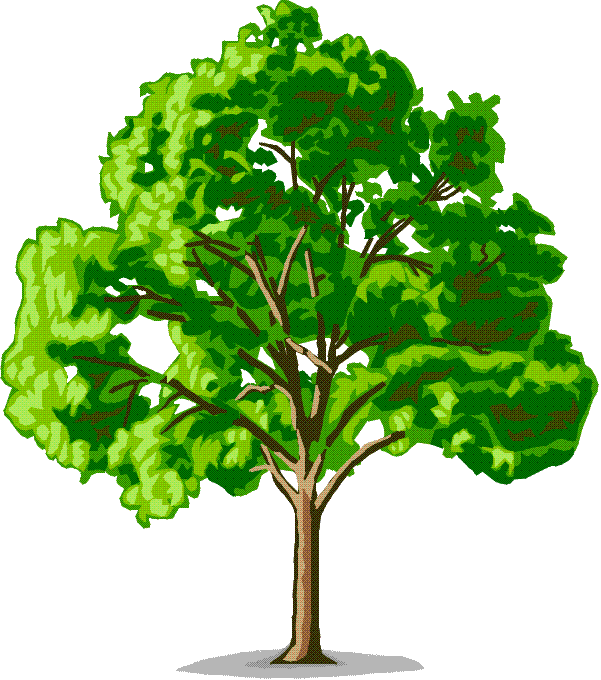 7
4
2
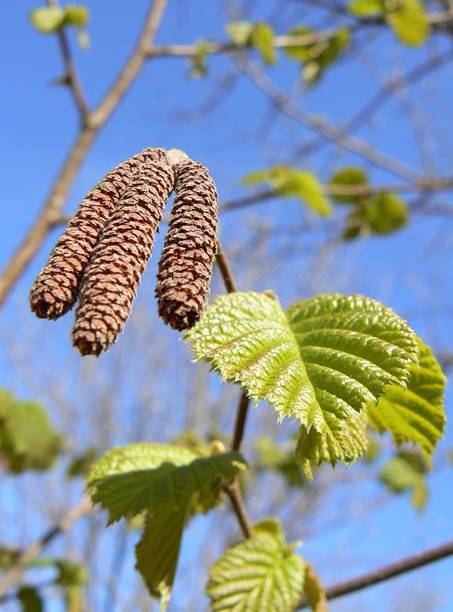 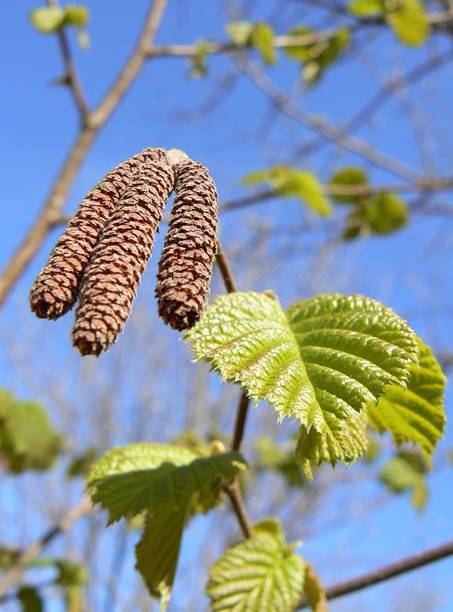 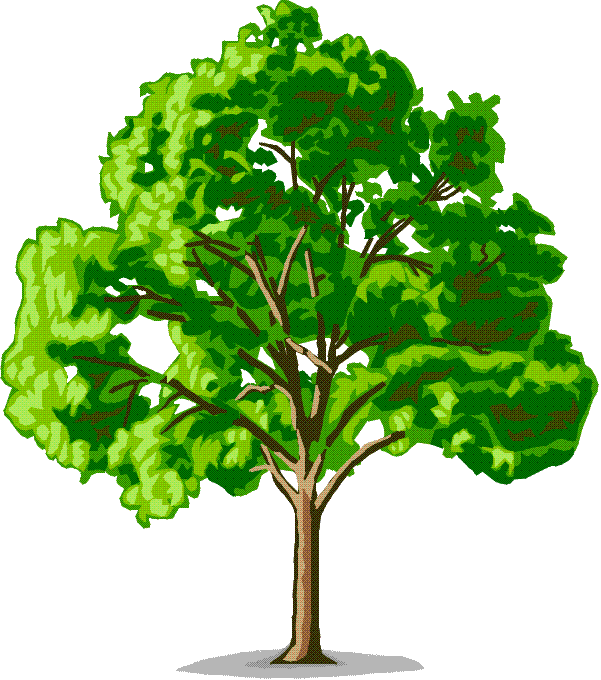 2
5
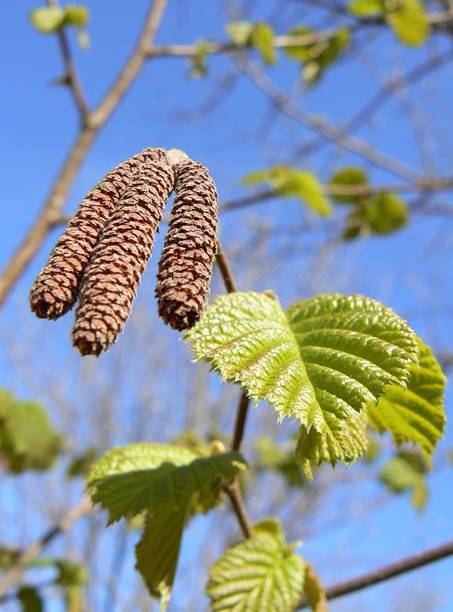 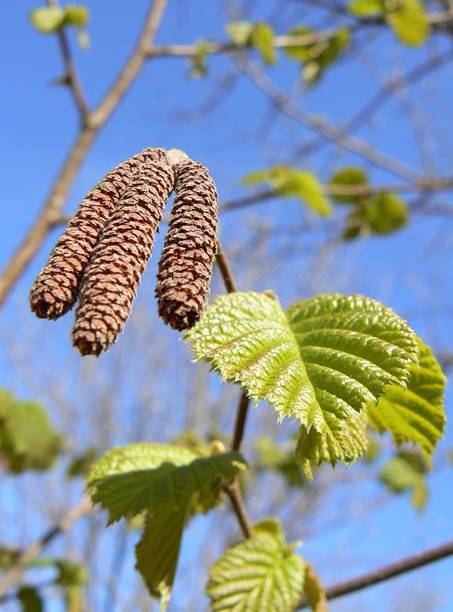 3
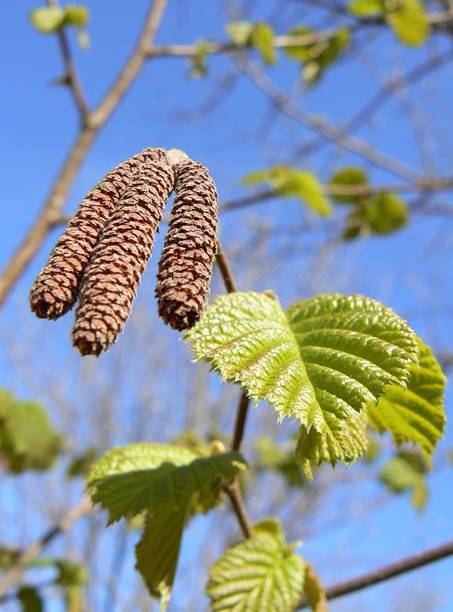 3
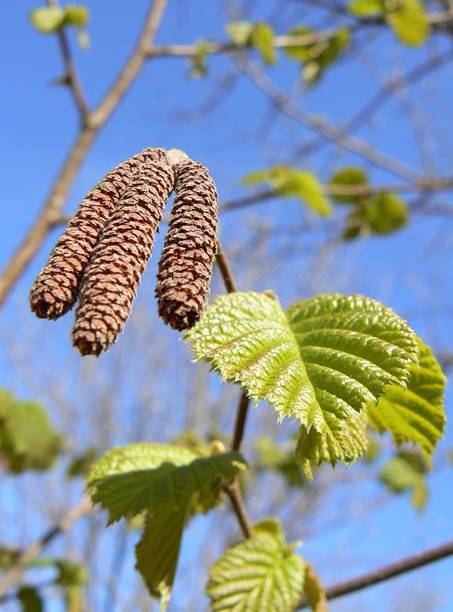 3
5
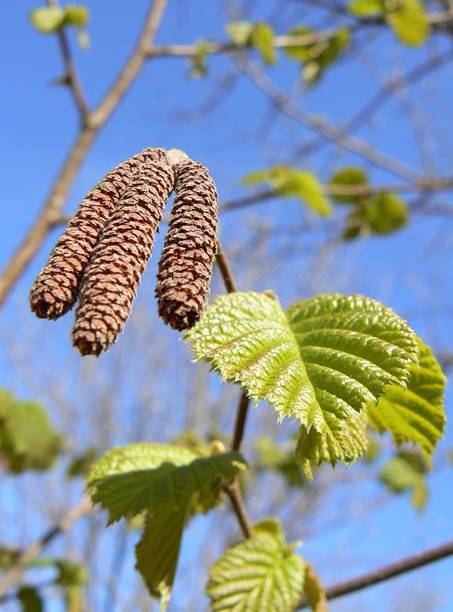 4
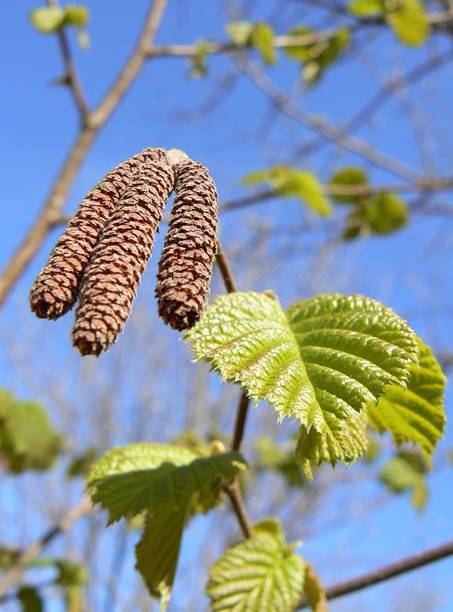 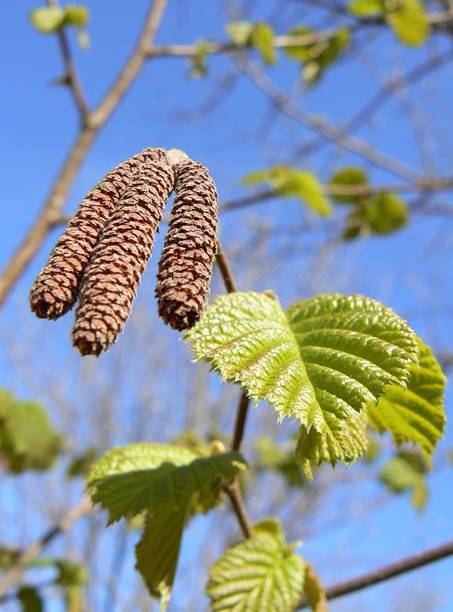 1
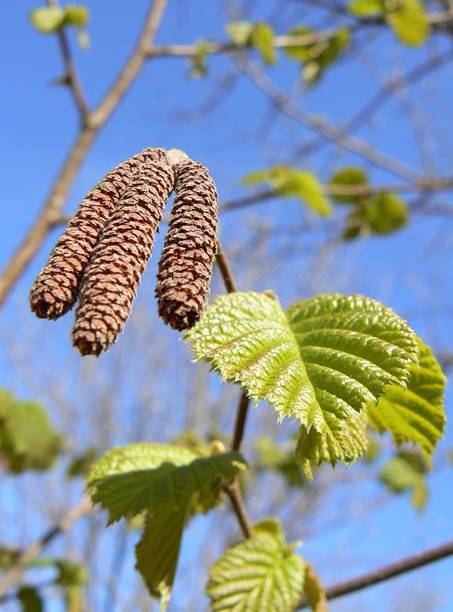 1
6
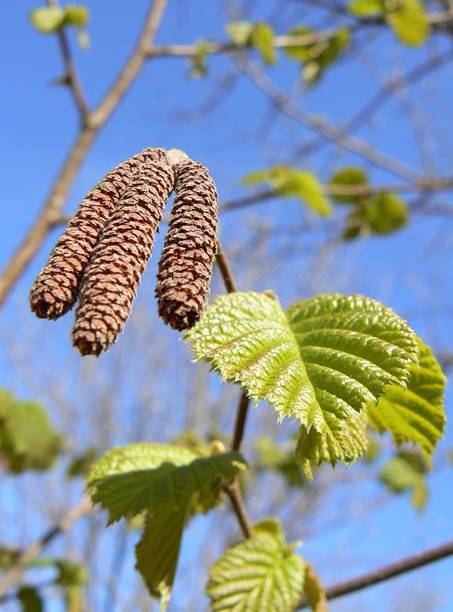 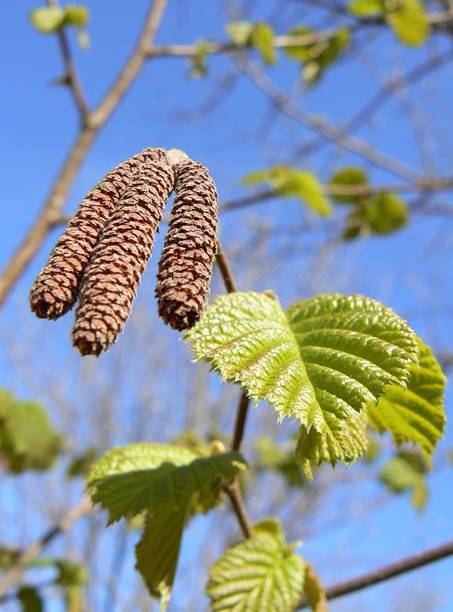 Физминутка
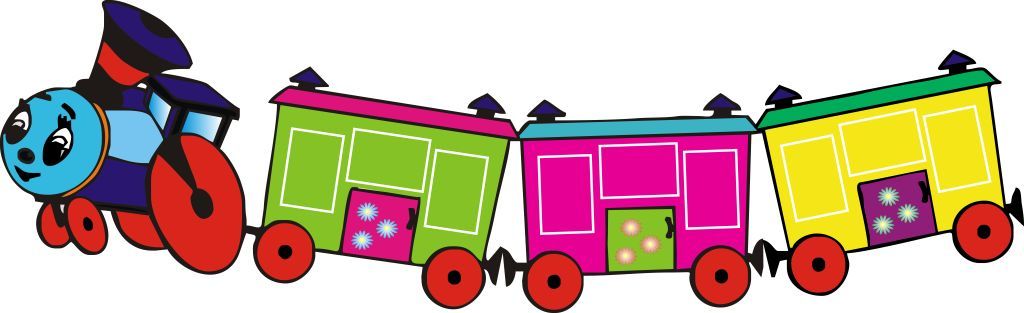 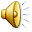 Станция
 «Задачкино»
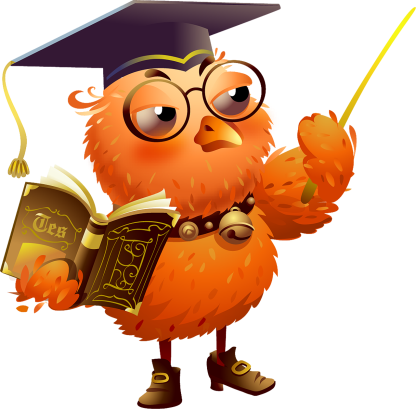 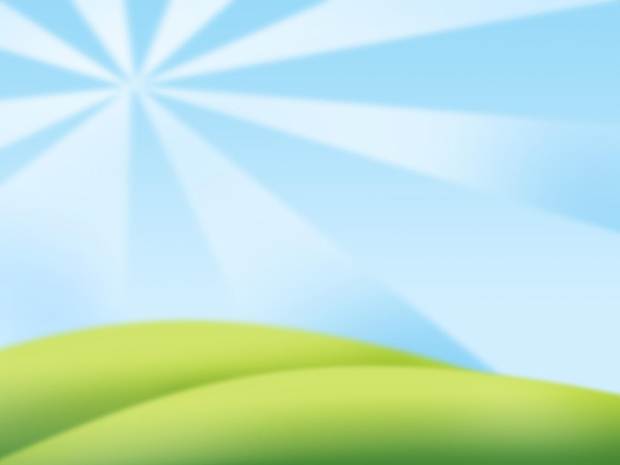 Три ромашки-желтоглазки,
Два весёлых василька.
Подарили маме дети.
Сколько же цветов в букете?
Ответ: 5
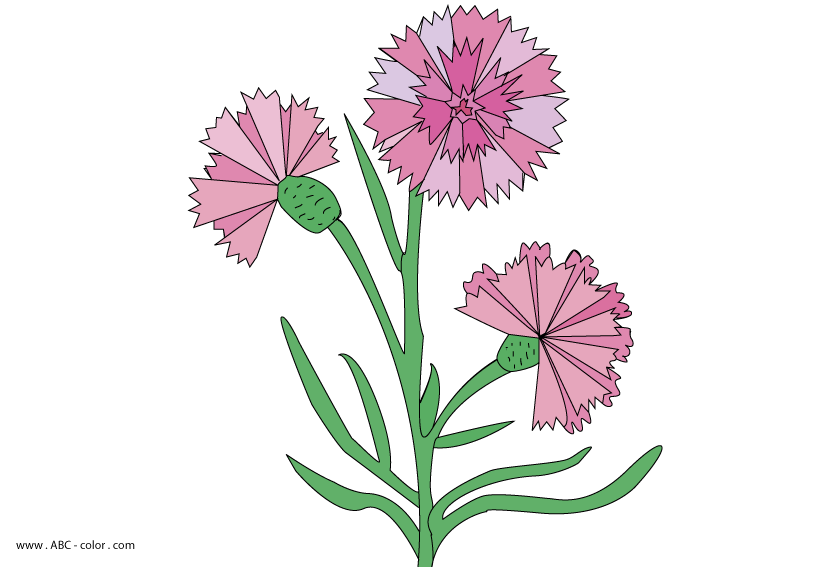 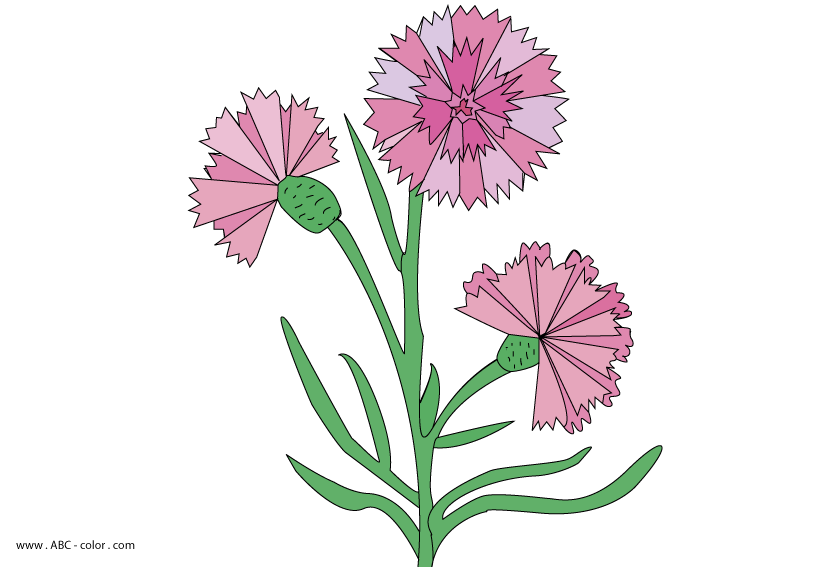 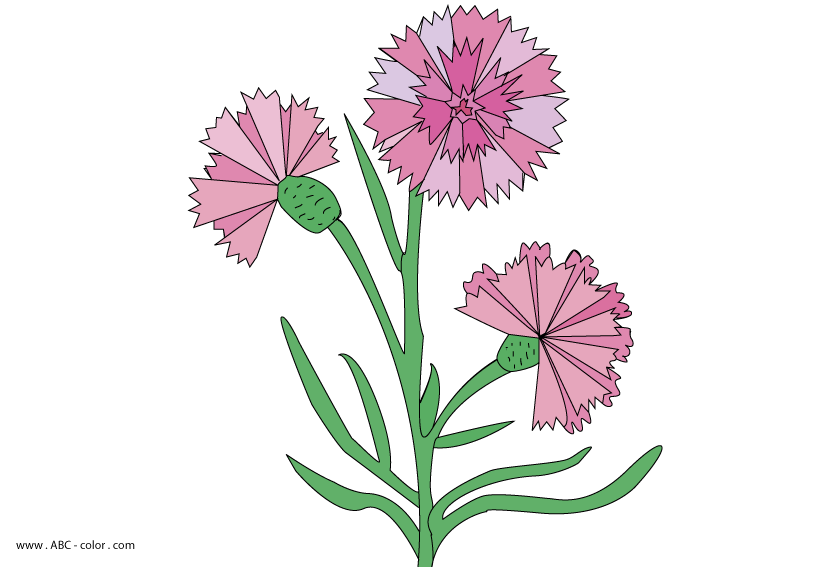 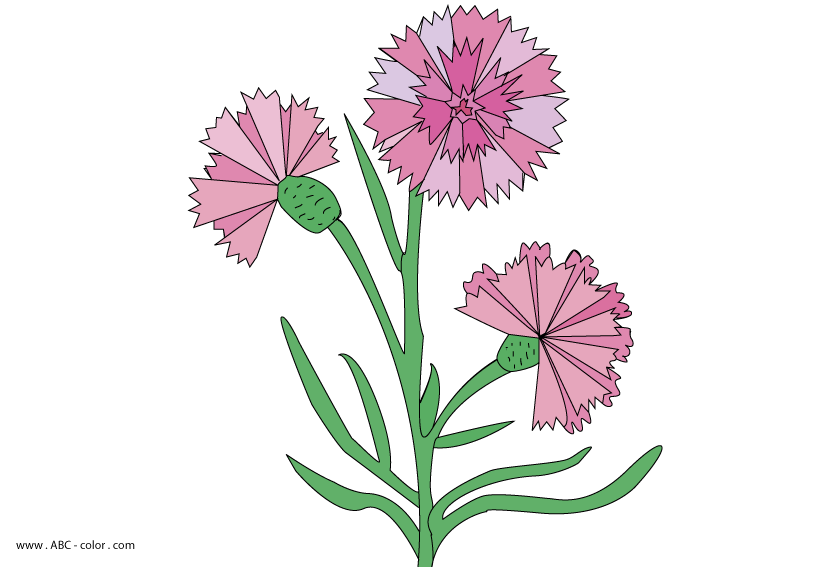 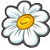 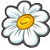 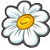 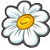 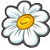 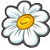 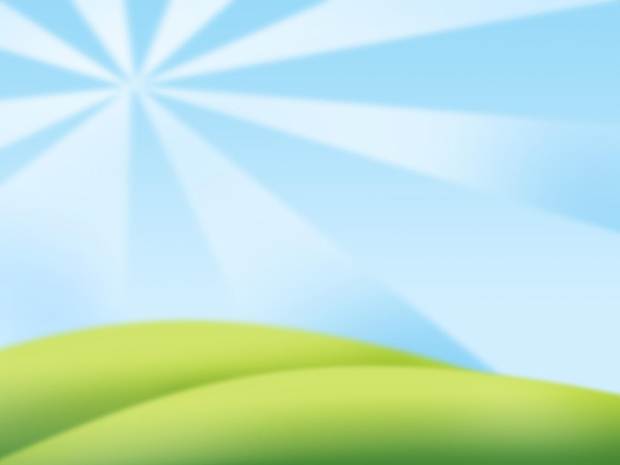 На кустике перед забором 
Шесть ярко-красных помидоров.
Потом четыре оторвалось,
А сколько на кусте осталось?
Ответ: 2
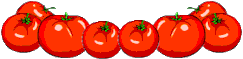 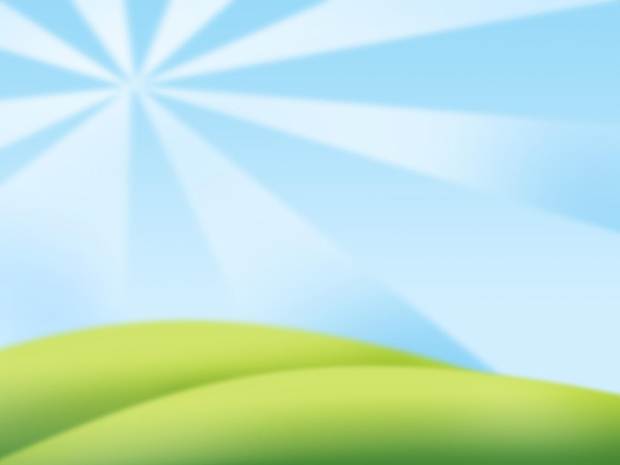 Семь малюсеньких котят.
Что дают им – всё едят.
А один сметаны просит.
Сколько же всего котяток ?
Ответ: 8
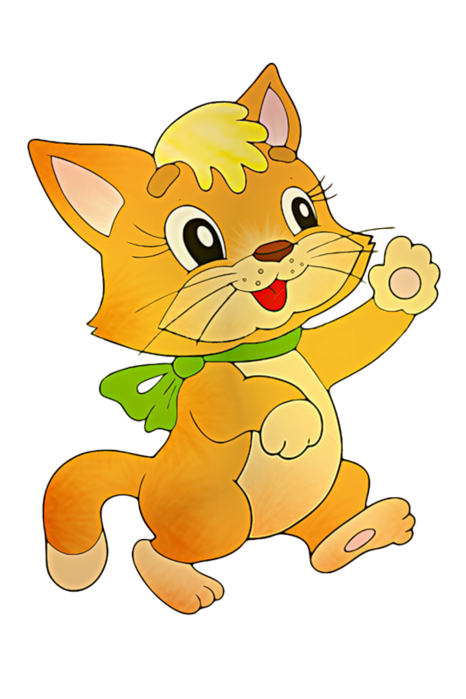 Станция
 «Угадайкино»
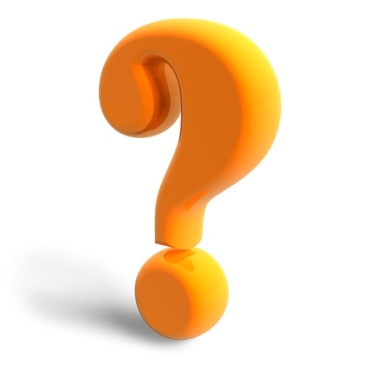 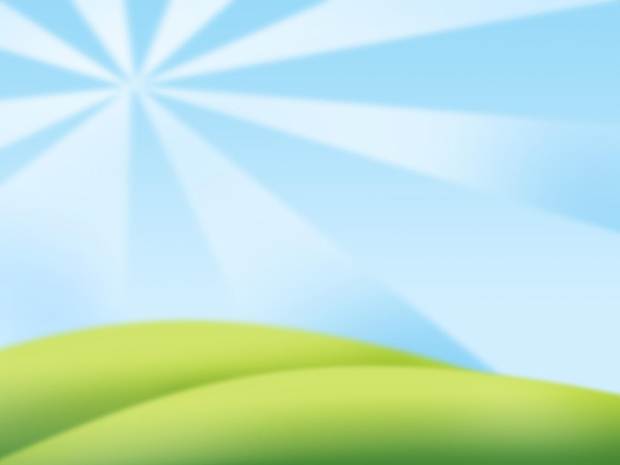 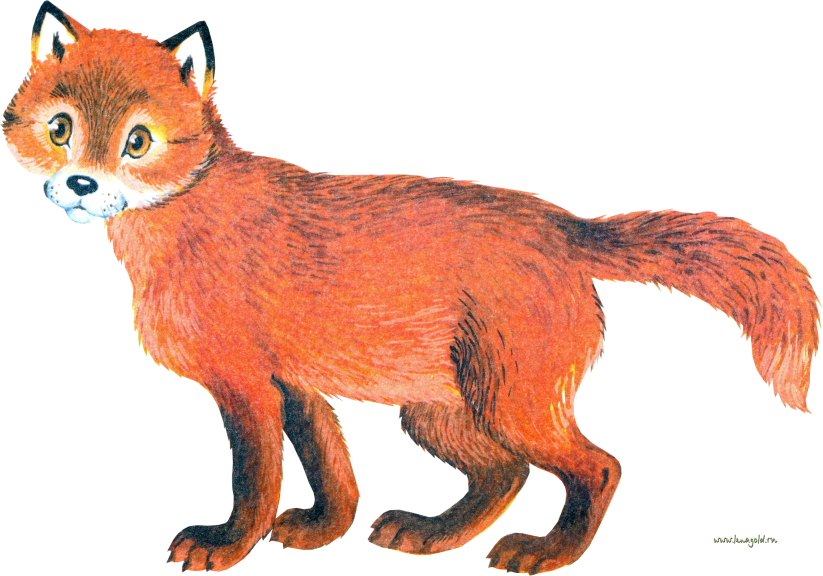 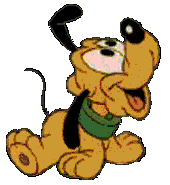 5<7
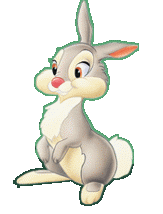 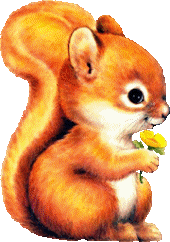 9-1=8
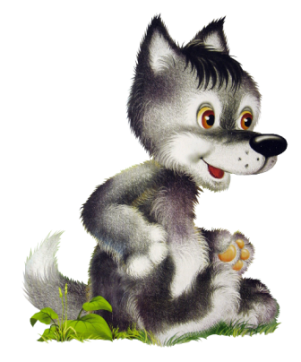 8>3
5+2<9
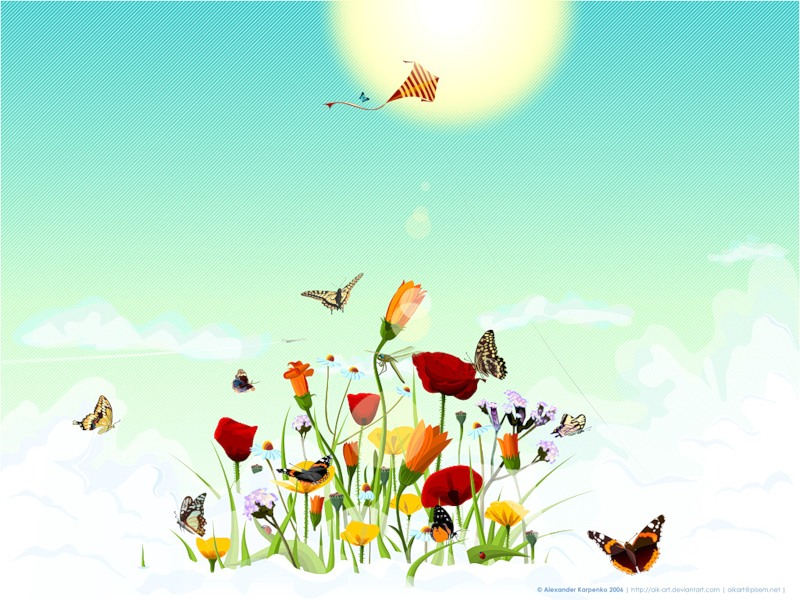 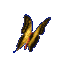 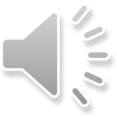 Станция
 «Геометрическая»
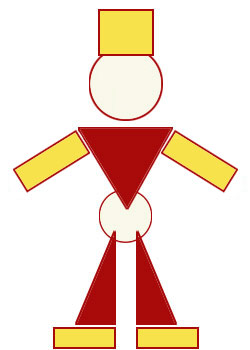 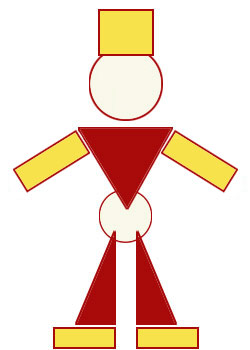 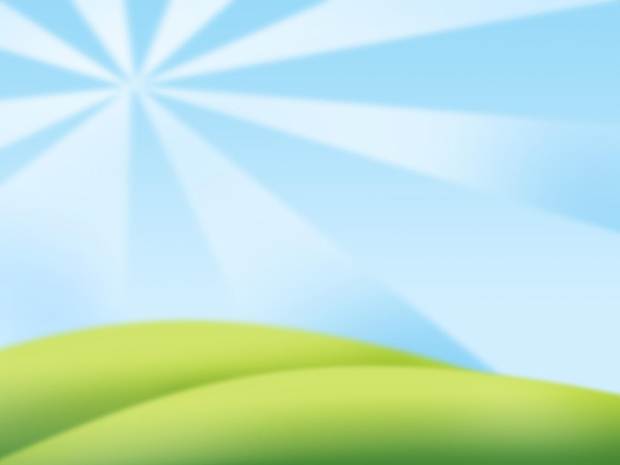 Станция
 «Школьная»
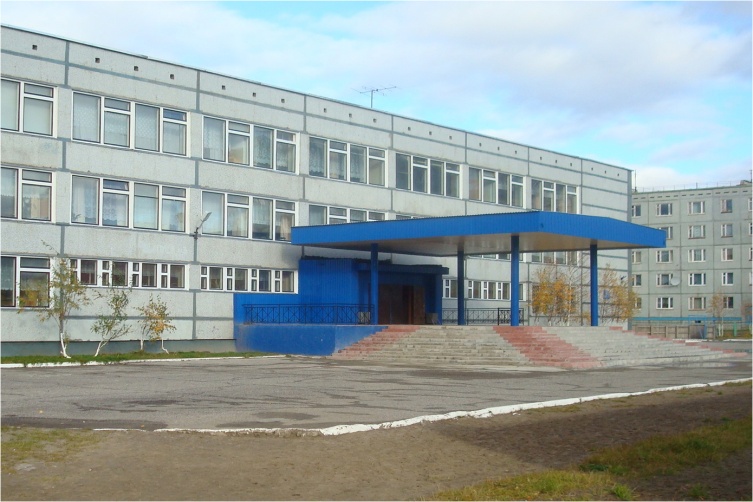 Спасибо за урок!